Bnk 214 Ders Notları
27/04/2022
DERS KONULARI
Enflasyon nedir ?
Nedenlerine göre enflasyon türleri:
Faiz nedir ?
Çözüm:
Yıllık nominal faiz oranının % 12 ve enflasyon oranının %10 olması halinde reel faiz oranı ne olacaktır ?
( 1+0,12) / (1+0,10) – 1 = 0,0182 = %1,82
Bir yatırımcı 10.000 tl sini yıllık nominal faiz oranı olan %12 den bir bankaya yatırır ve üç ayda bir faiz alır ise bu yatırımcının bir yıl sonra bankada toplam kaç TL si olur ve yıllık efektif getirisi ne olur ?
Çözüm :
10.000 * (1+0,12/4)^4 =11.255 tl


Efo=(1+0,12/4)^4 – 1=0,1255 =%12,55
Bir yatırımcı 10.000 tl sini yıllık nominal faiz oranı olan %12 den bir bankaya yatırır ve ayda bir faiz alır ise bu yatırımcının bir yıl sonra bankada toplam kaç TL si olur ve yıllık efektif getirisi ne olur ?
Çözüm :
10.000*(1+0,12/12)^12  =11.268 tl


(1+ 0,12/12 )^12 – 1  = 1,1268 =%12,68
Aylık nominal faizi biliyorsak yıllık efektif faiz oranı =

Efo = (1 + i ) ^n – 1 

Bir bankanın aylık nominal % 5 faiz tahakkuk ettirdiği kredinin yıllık efektif faiz oranı nedir ?

(1 + 0,05 )^12 – 1 = 0,7958 = % 79,58
Alınan bir miktar borç için yıllık %8,6 bileşik faizden 6 ayda bir ödeme mi yoksa yıllık %8,4 bileşik faizden aylık ödeme mi tercih edilir ?
Çözüm :
0,087849 =% 8,78
0,087310 =% 8,73

%8,4 ten aylık ödeme tercih edilir.
Yıllık nominal faiz oranı %11 olan ve 3 ayda bir ödenecek tüketici kredisi için efektif faiz oranı nedir ?
Sonuç :
%11,46
X Bank’ın mevduat işlemleri kapsamında faiz oranları aşağıdaki gibi olsun.
1 aylık: %22,253 aylık: %22,504 aylık: %22,506 aylık: %22,50
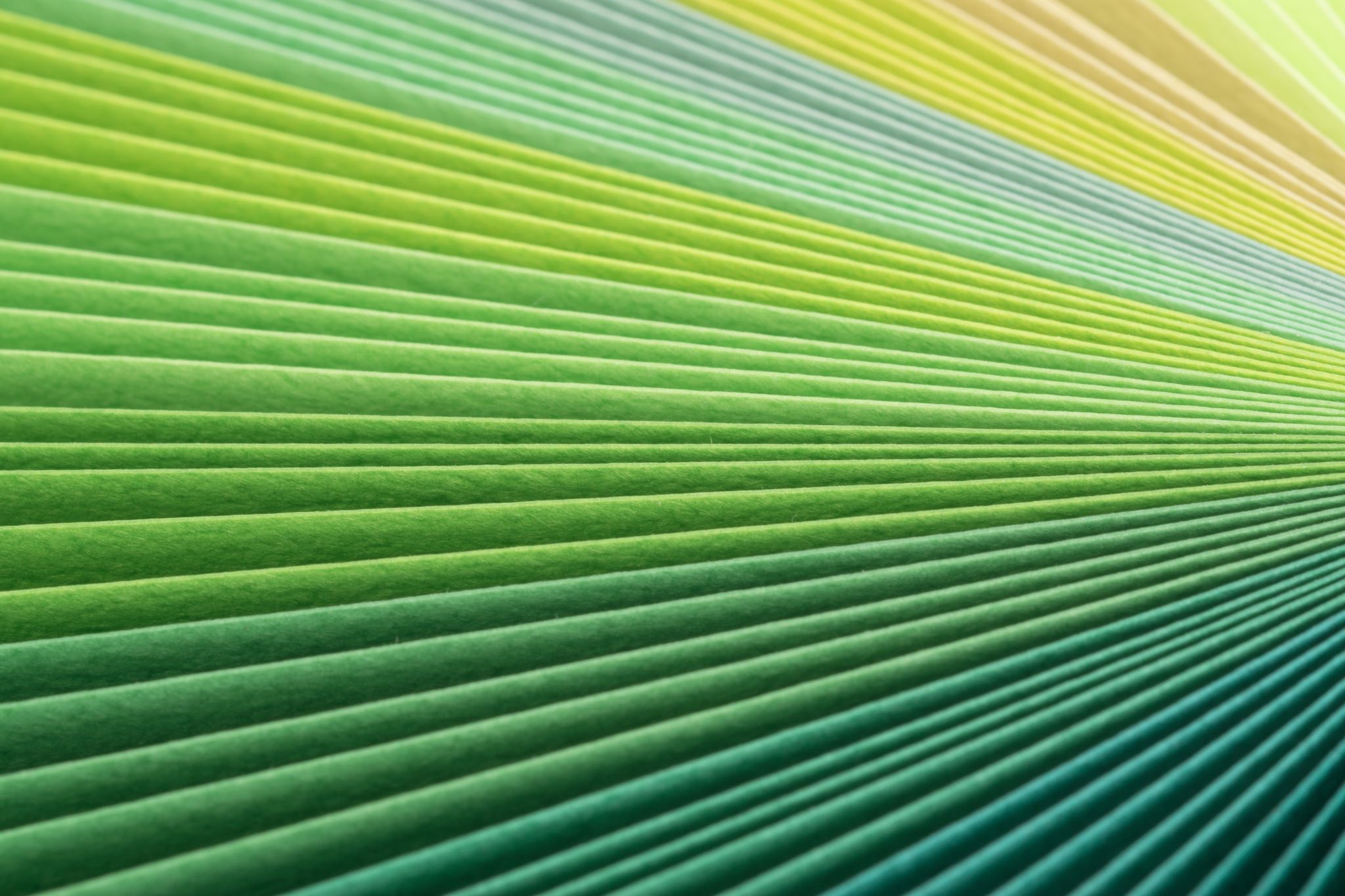 Efektif faiz hesaplama formülünde verilen yıllık nominal faiz oranlarını yerine koyduğumuzda çıkan oranlar;

	1 aylık: %24,67	3 aylık: %24,47	4 aylık: %24,23	6 aylık: %23,77